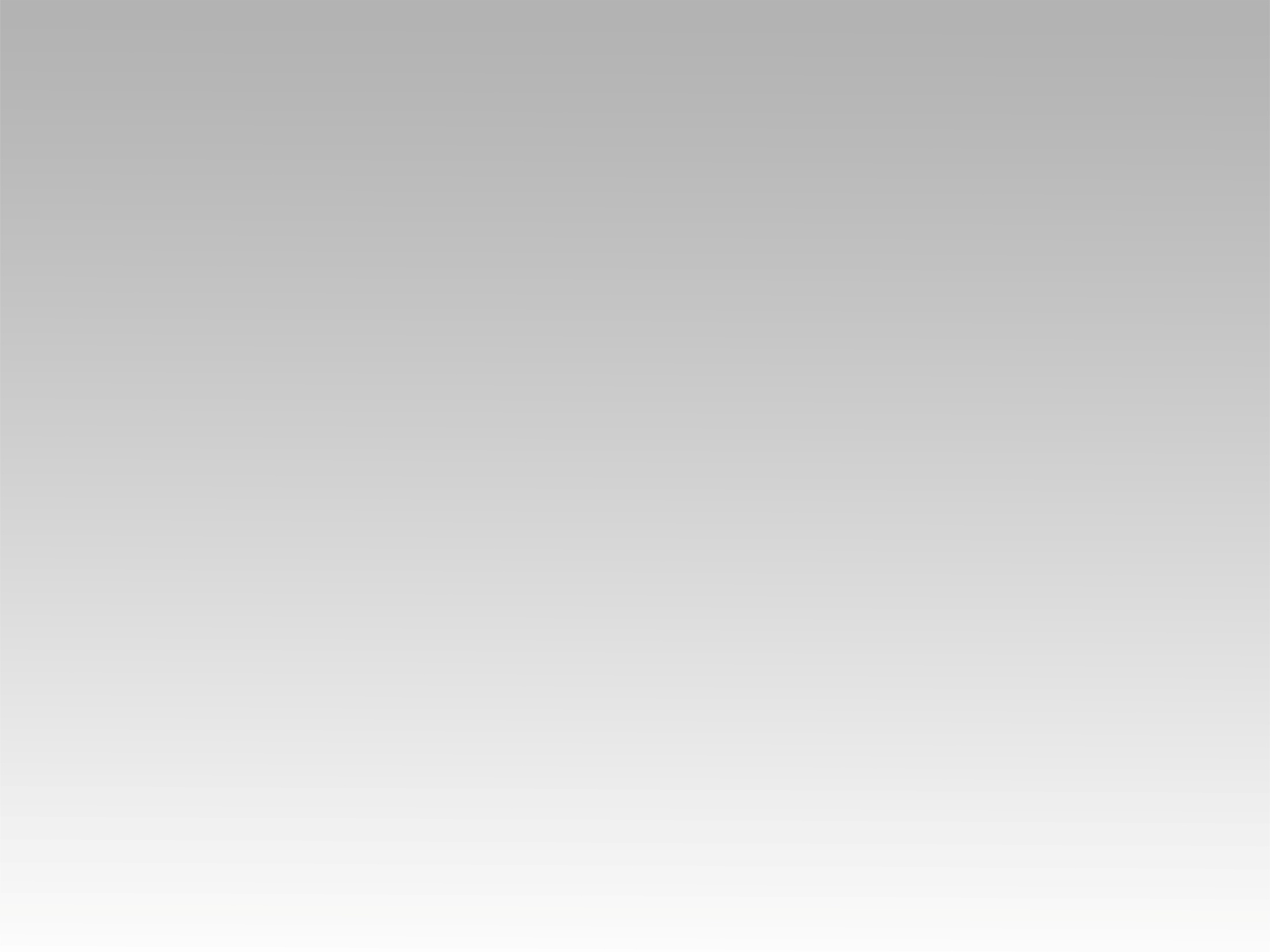 تـرنيــمة

اسمك ربي يسوع
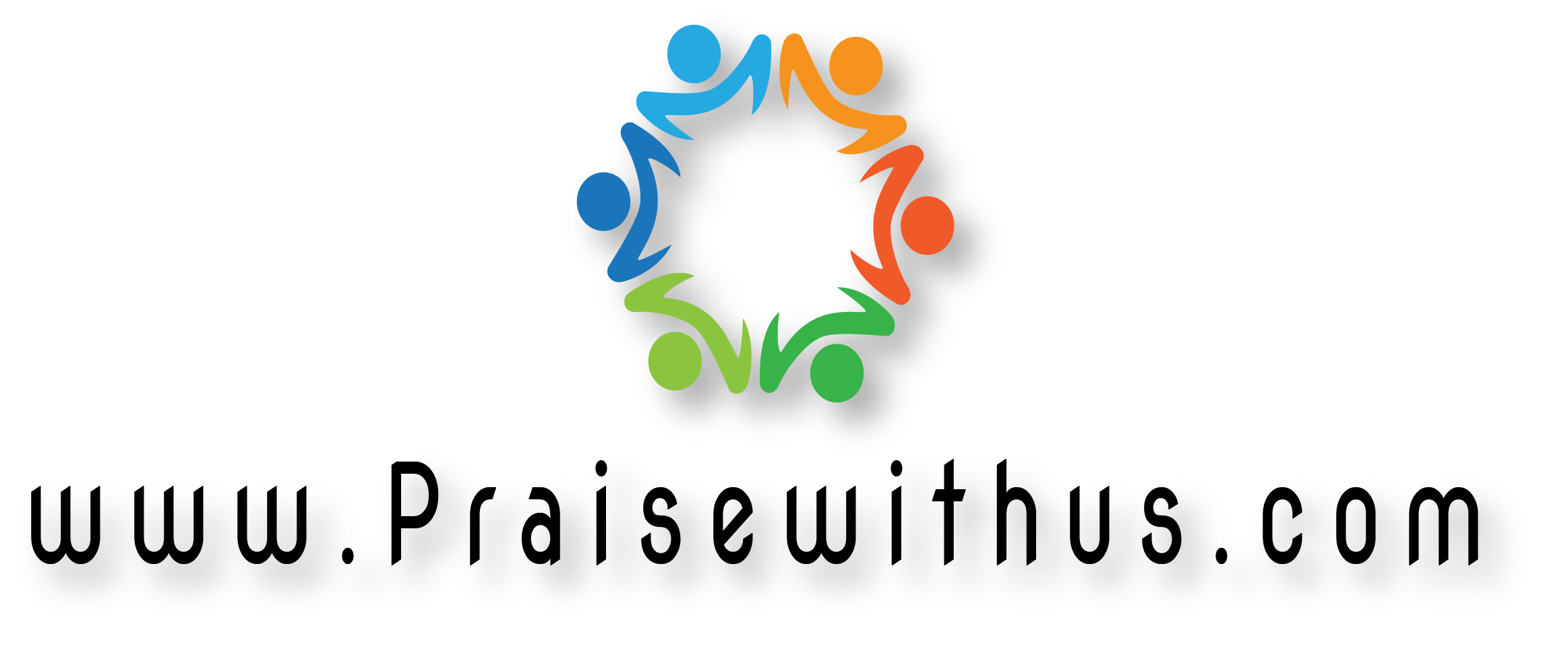 اسمك ربي 
يسوع مانح الخلاصأنت المنجي 
وأنت رافع القصاص
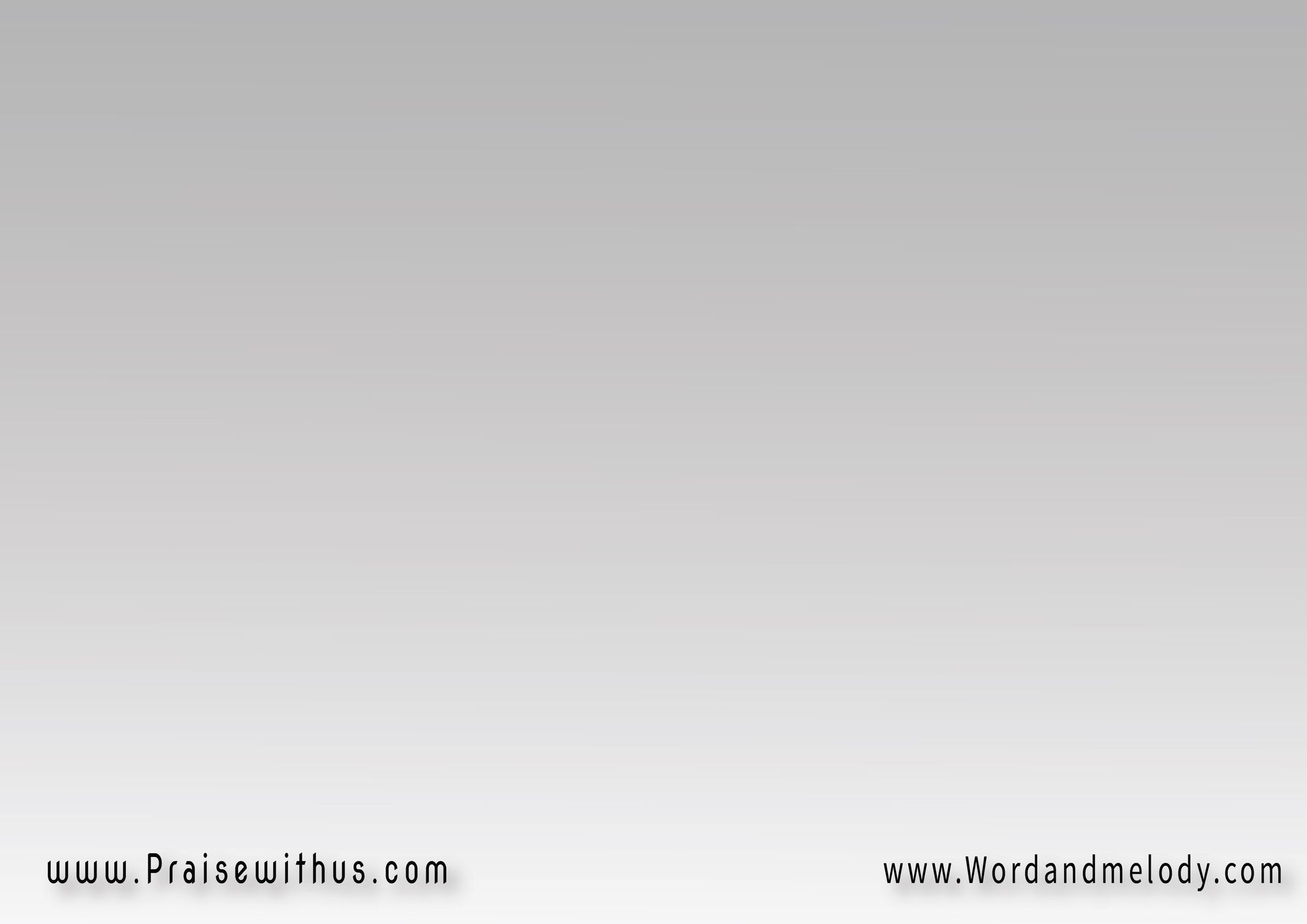 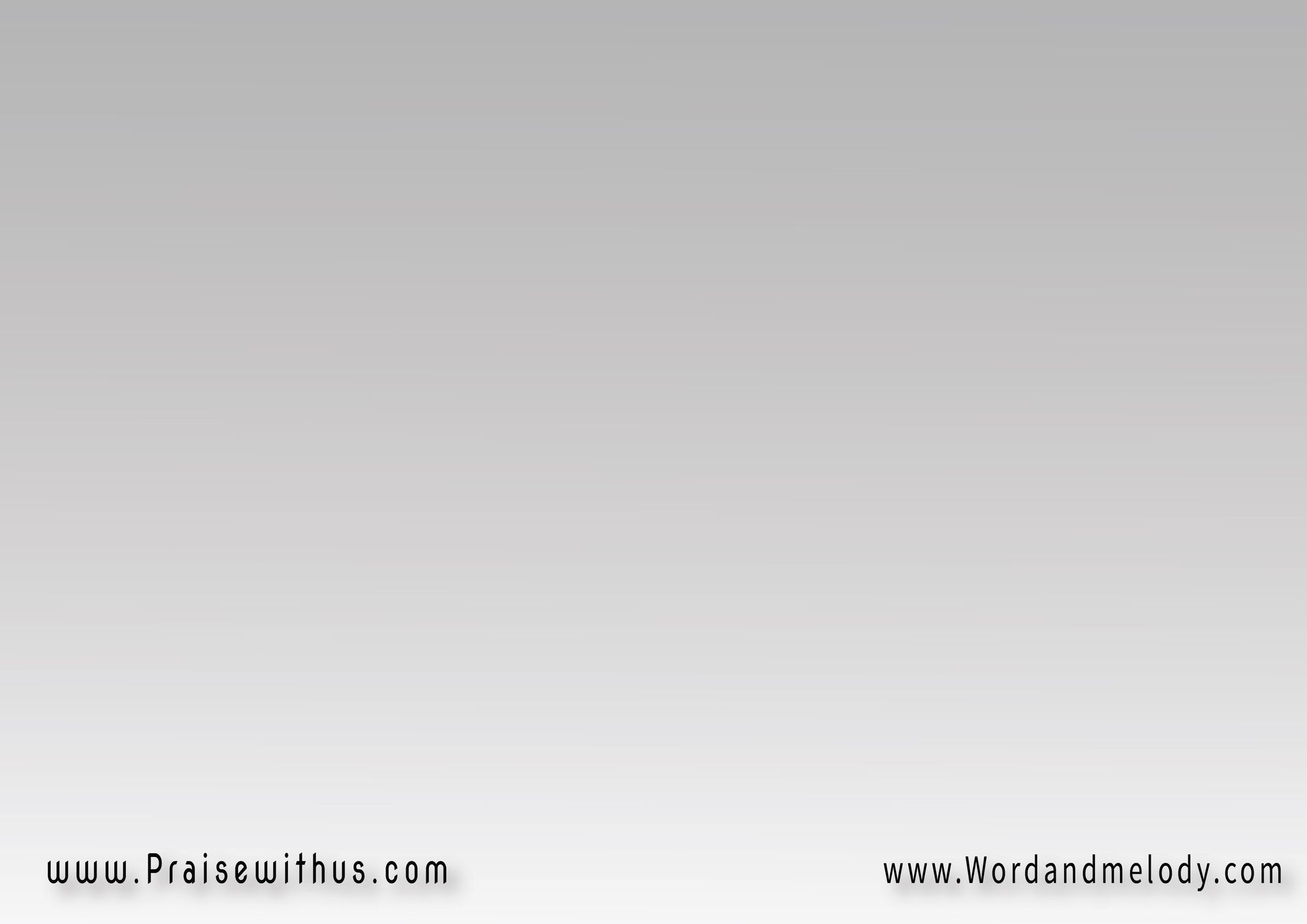 ما أعظم إسمك يا سيدي الحبيبما أمجد إسمك فإنه عجيبهيا نعليه معاً إن إسمه عجيب
اسمك ربي 
برج حصين ومنيعفيه الأمان 
فيه السلام للجميع
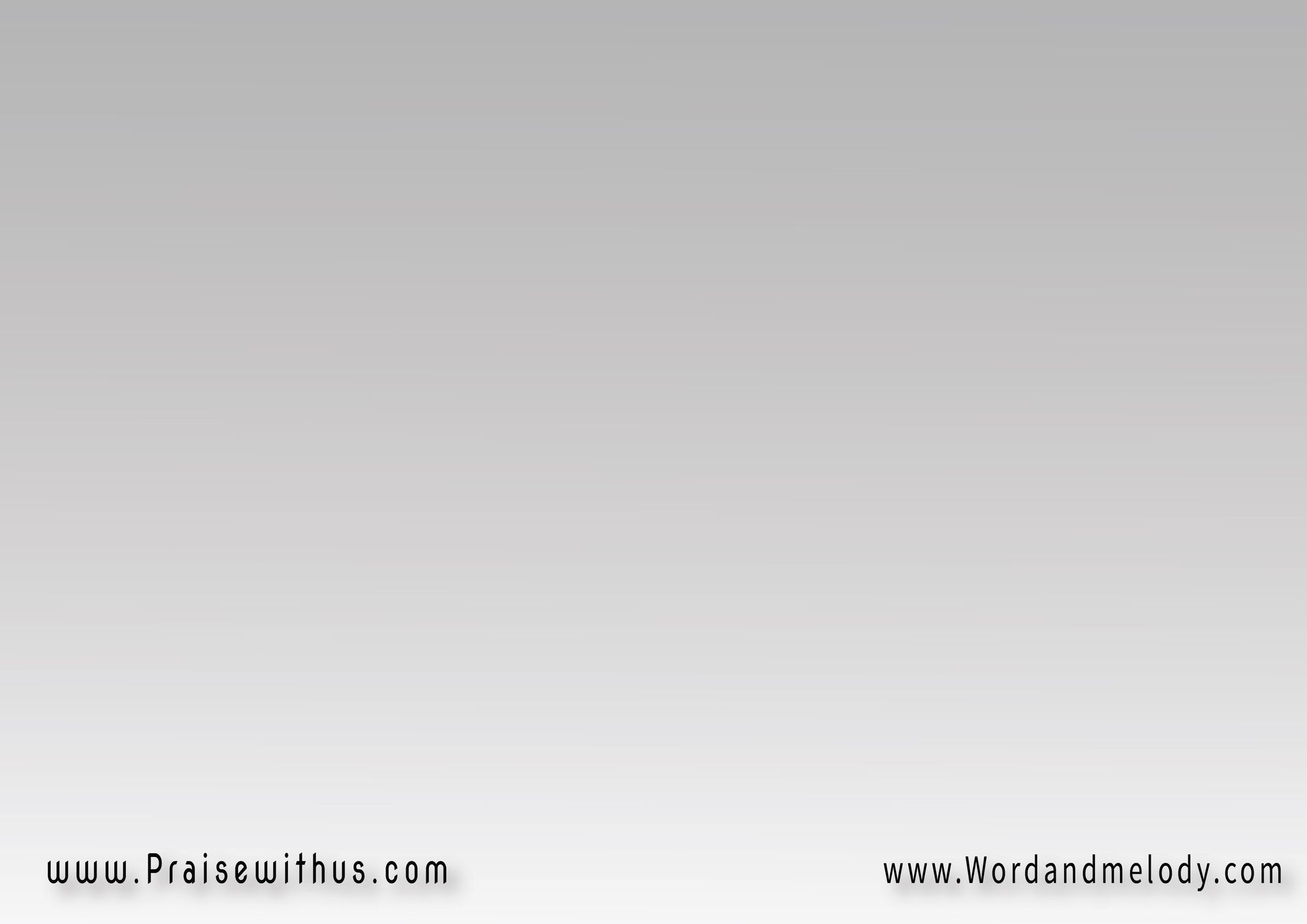 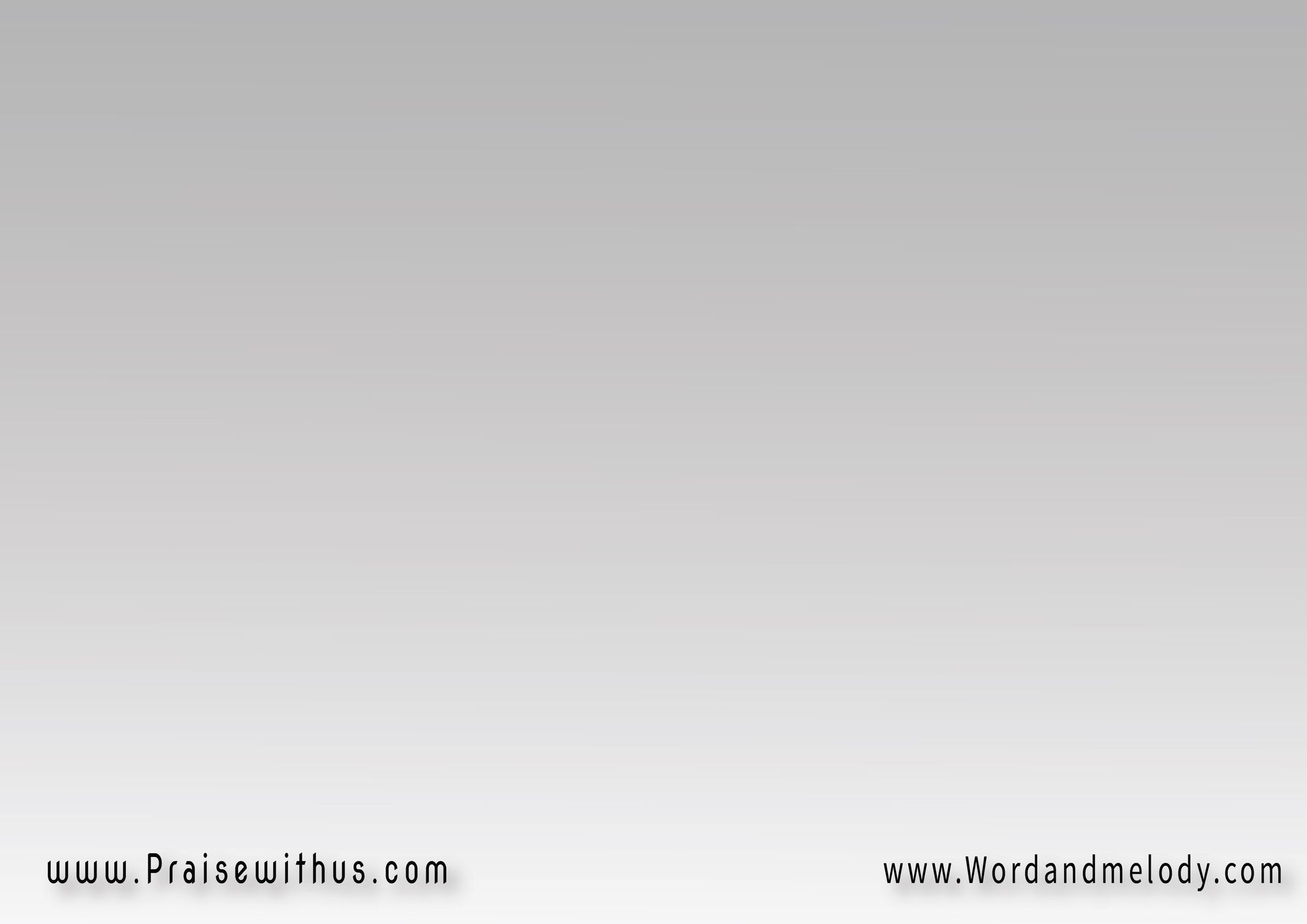 ما أعظم إسمك يا سيدي الحبيبما أمجد إسمك فإنه عجيبهيا نعليه معاً إن إسمه عجيب
اسمك ربي 
يفتح أبواب السمافيستجيب من
 أجله الآب لنا
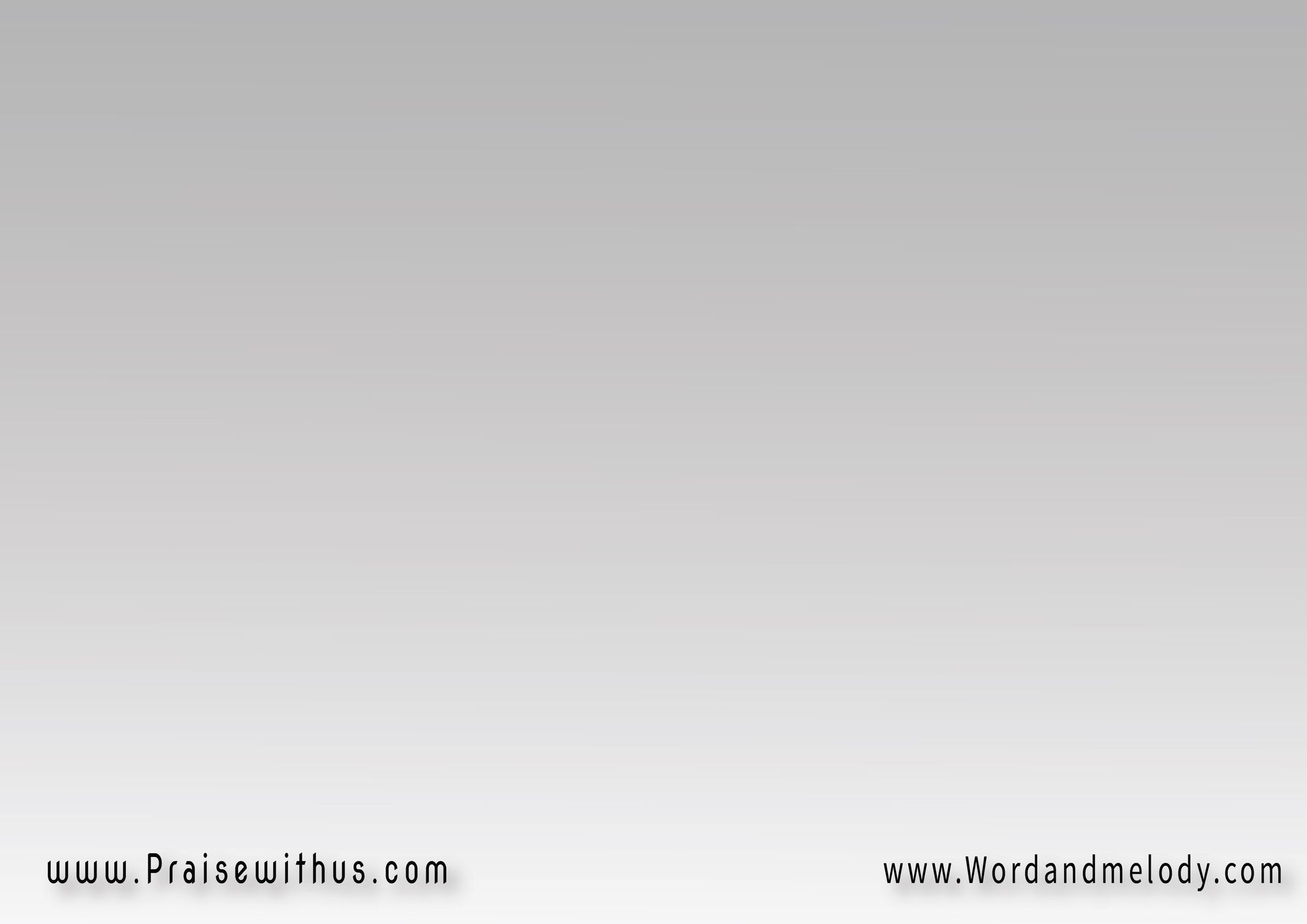 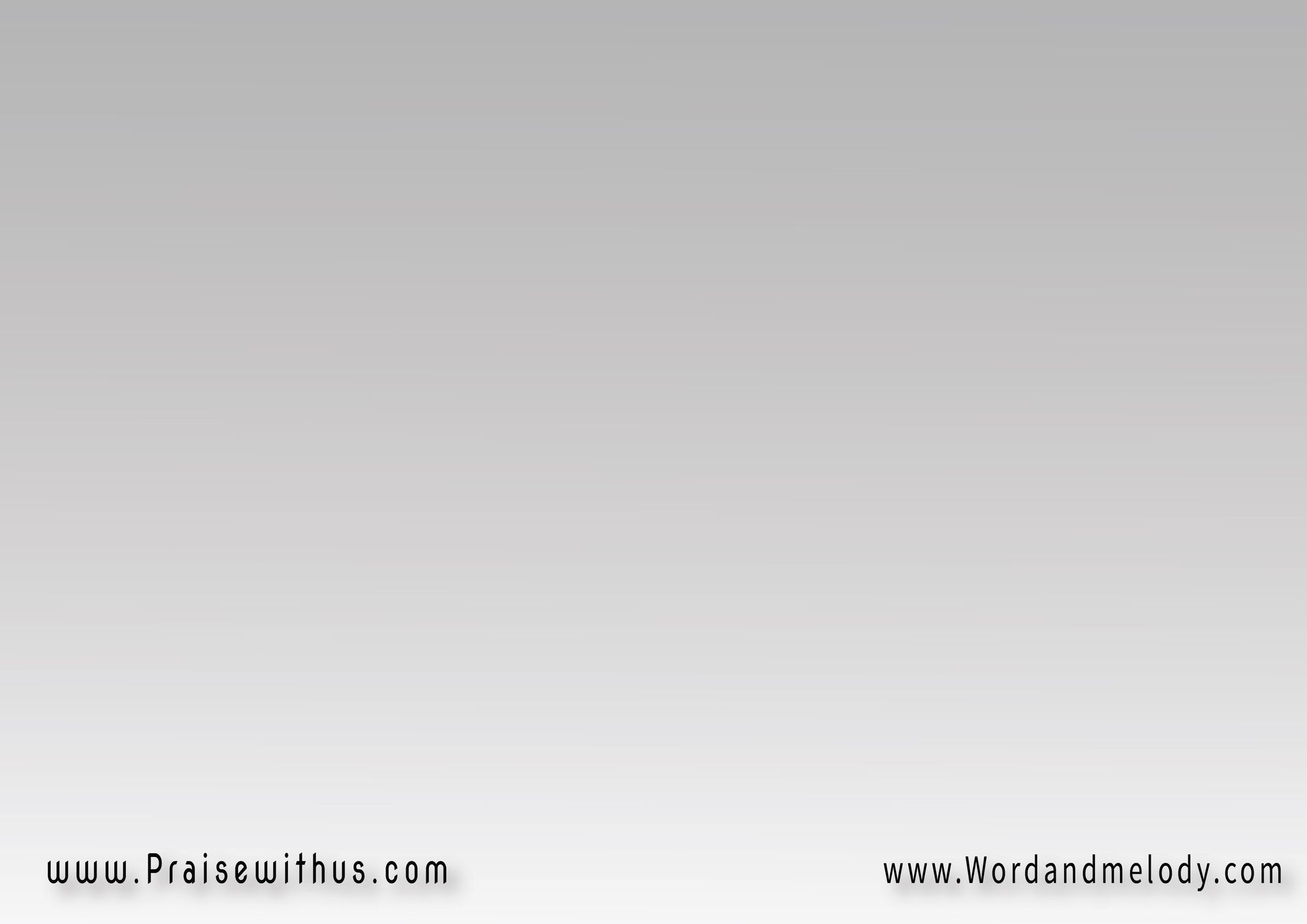 ما أعظم إسمك يا سيدي الحبيبما أمجد إسمك فإنه عجيبهيا نعليه معاً إن إسمه عجيب
اسمك ربي 
عمانوئيل السرمديالله معنا 
دوماً وإلي الأبد
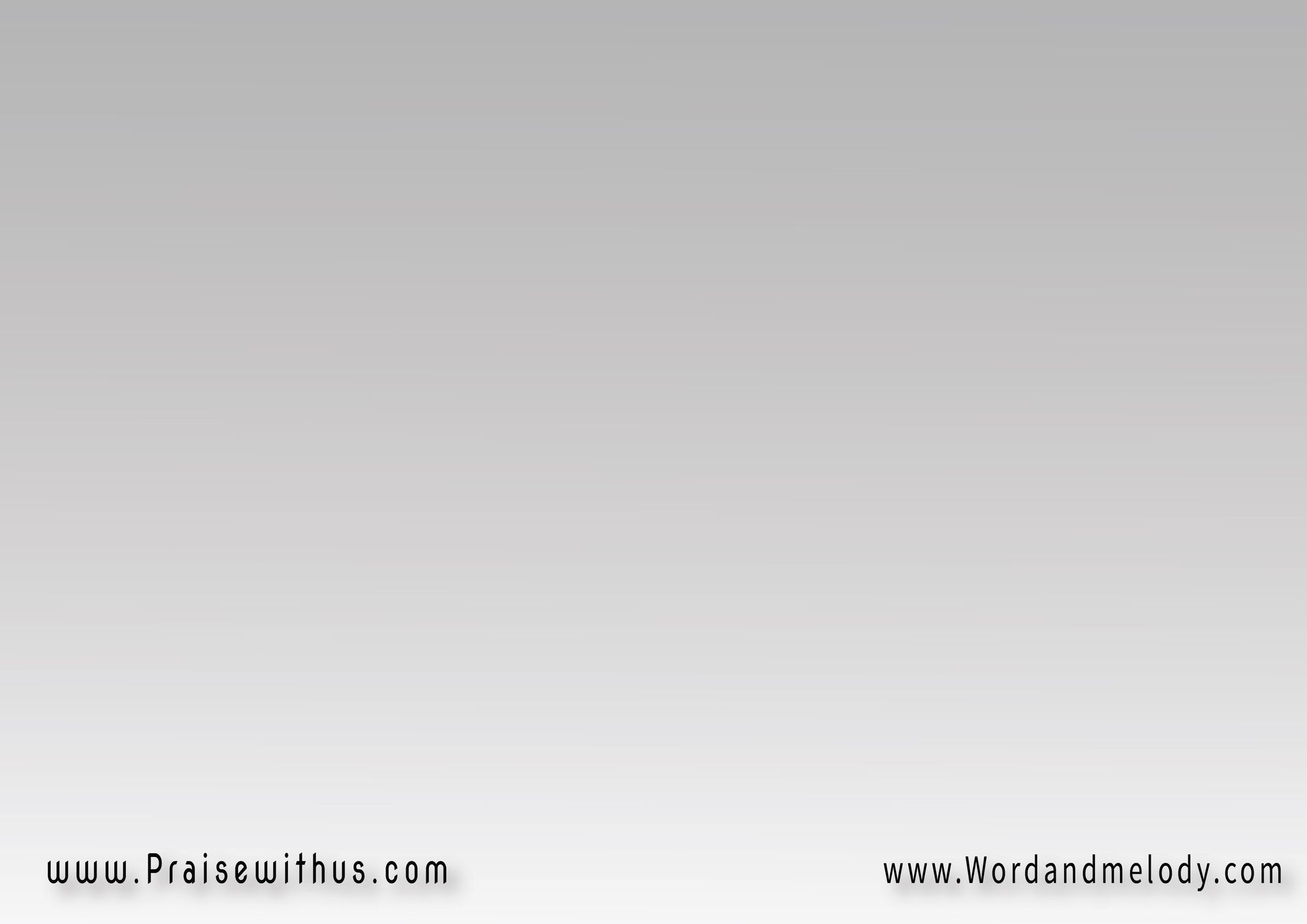 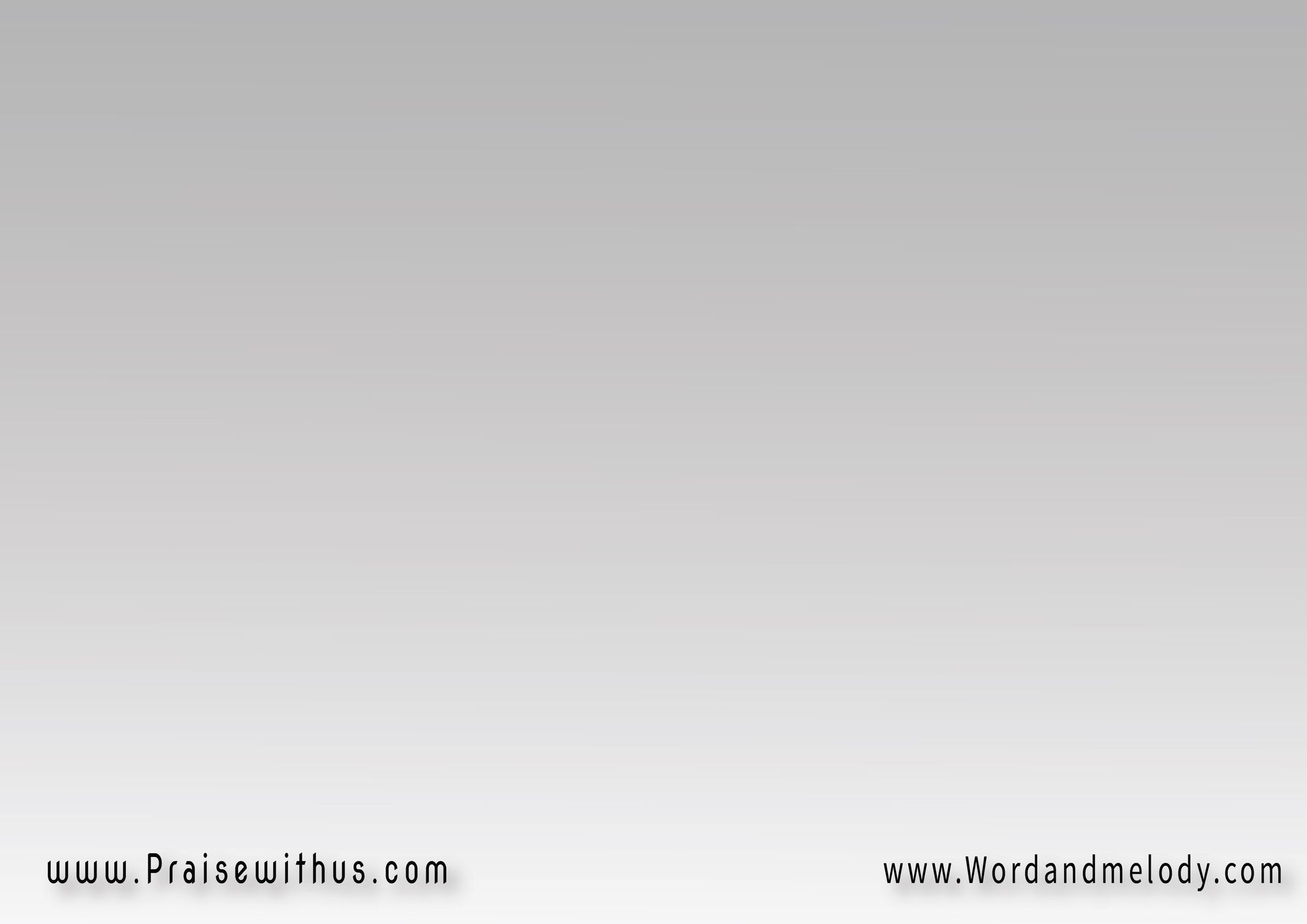 ما أعظم إسمك يا سيدي الحبيبما أمجد إسمك فإنه عجيبهيا نعليه معاً إن إسمه عجيب
اسمك ربي 
موضوع عزي والفخارفيه حياتي 
وفيه سر الإنتصار
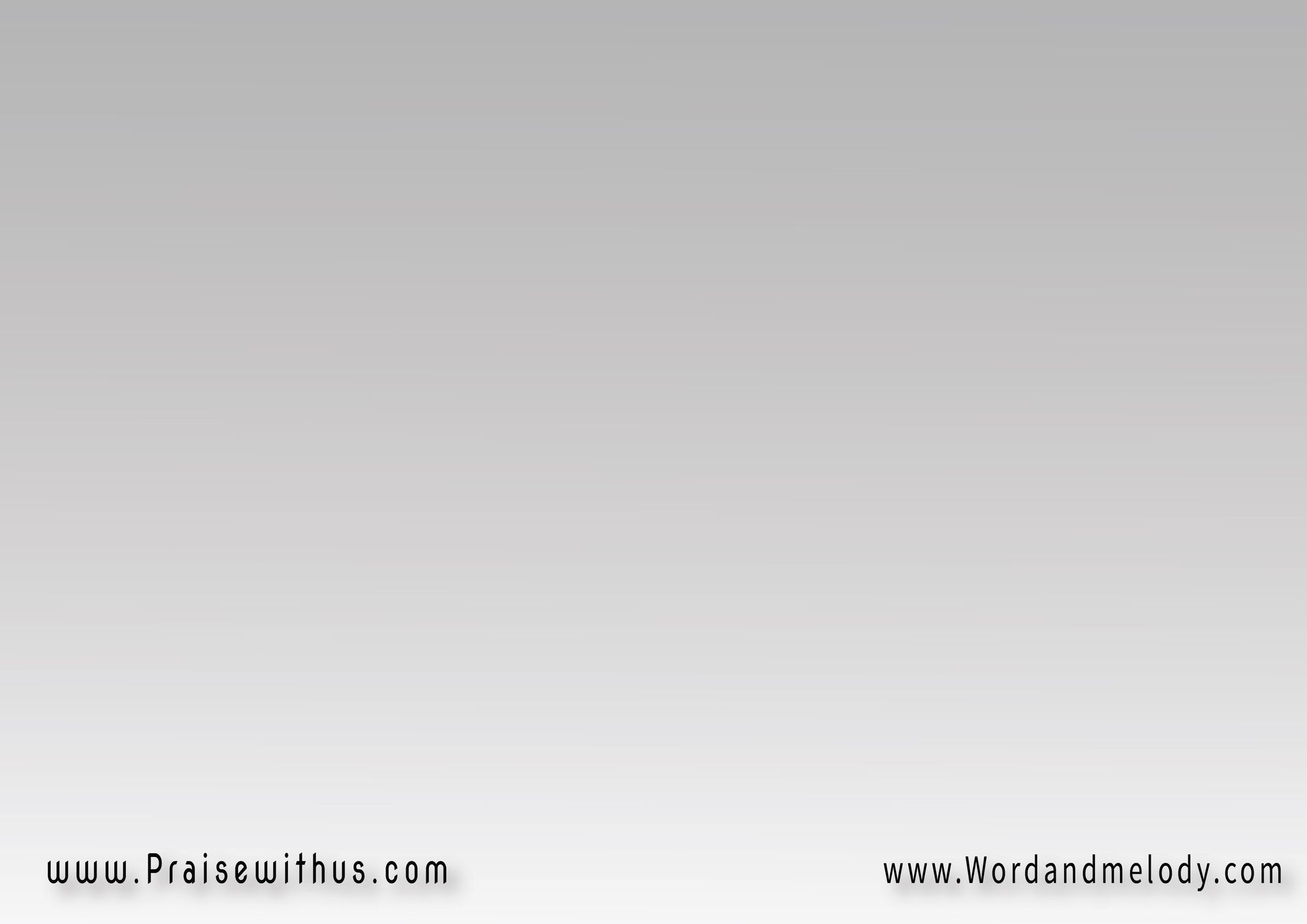 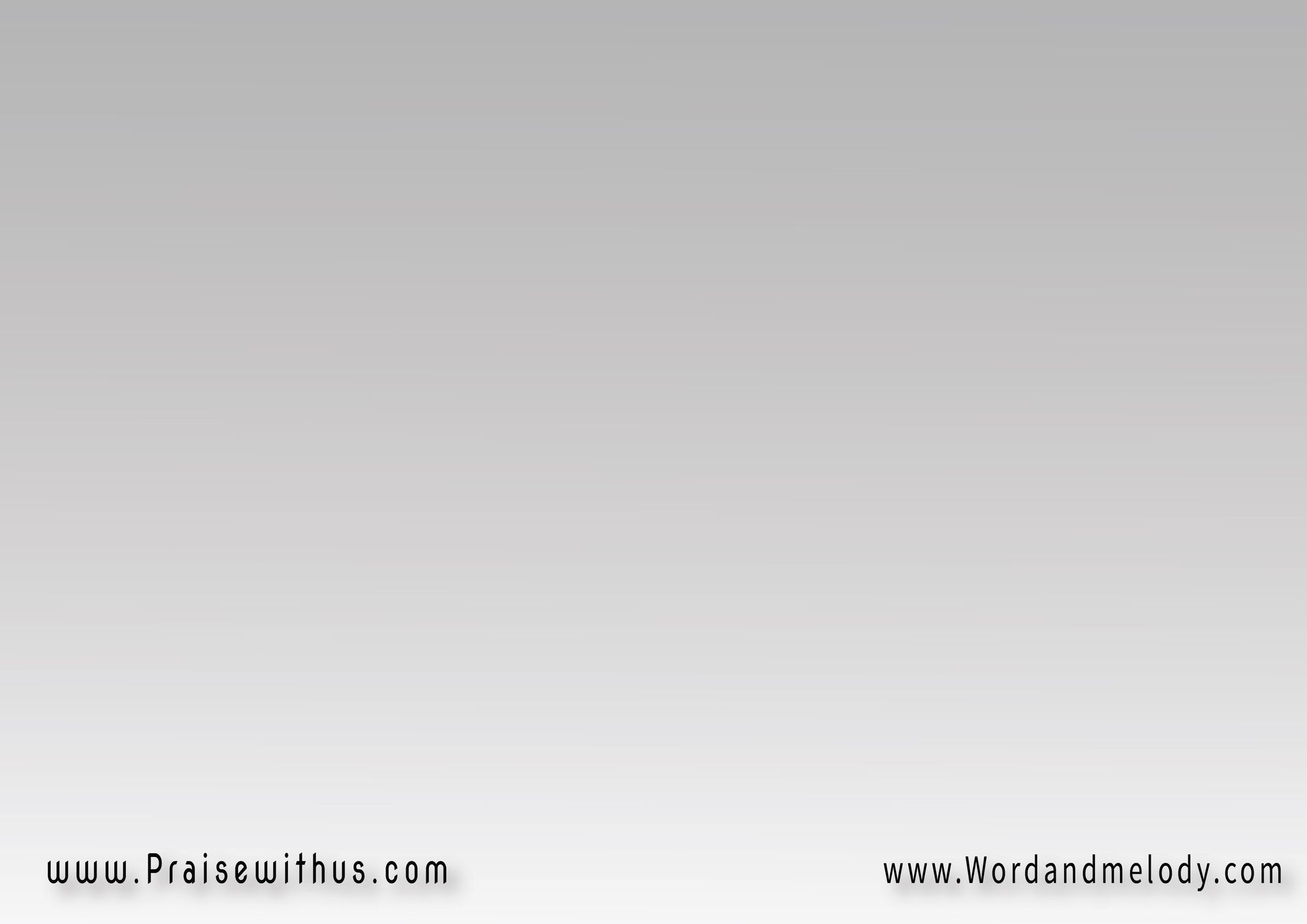 ما أعظم إسمك يا سيدي الحبيبما أمجد إسمك فإنه عجيبهيا نعليه معاً إن إسمه عجيب
اسمك ربي 
ملك الملوك المنتصررب الأرباب 
من ملكه لا يندثر
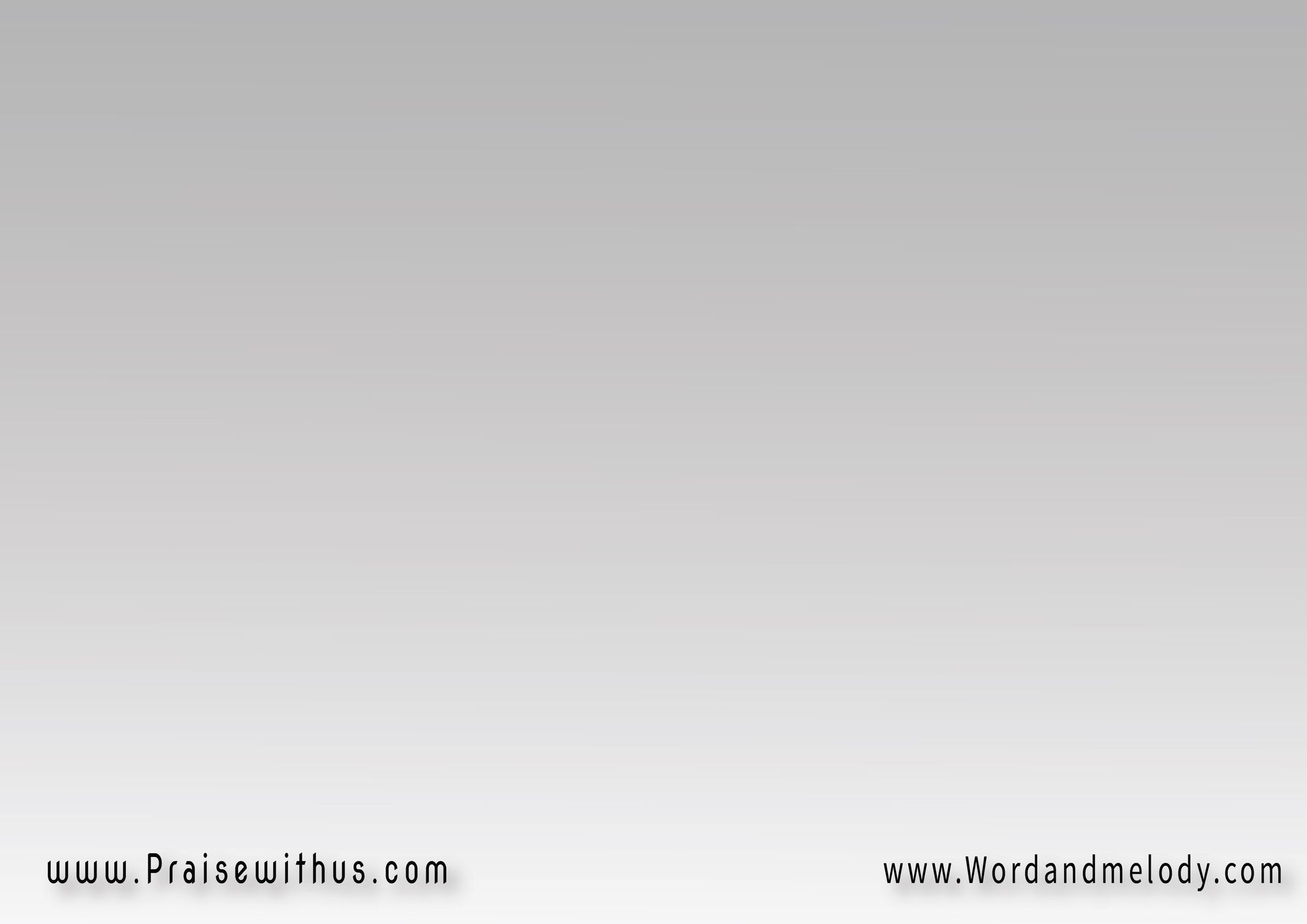 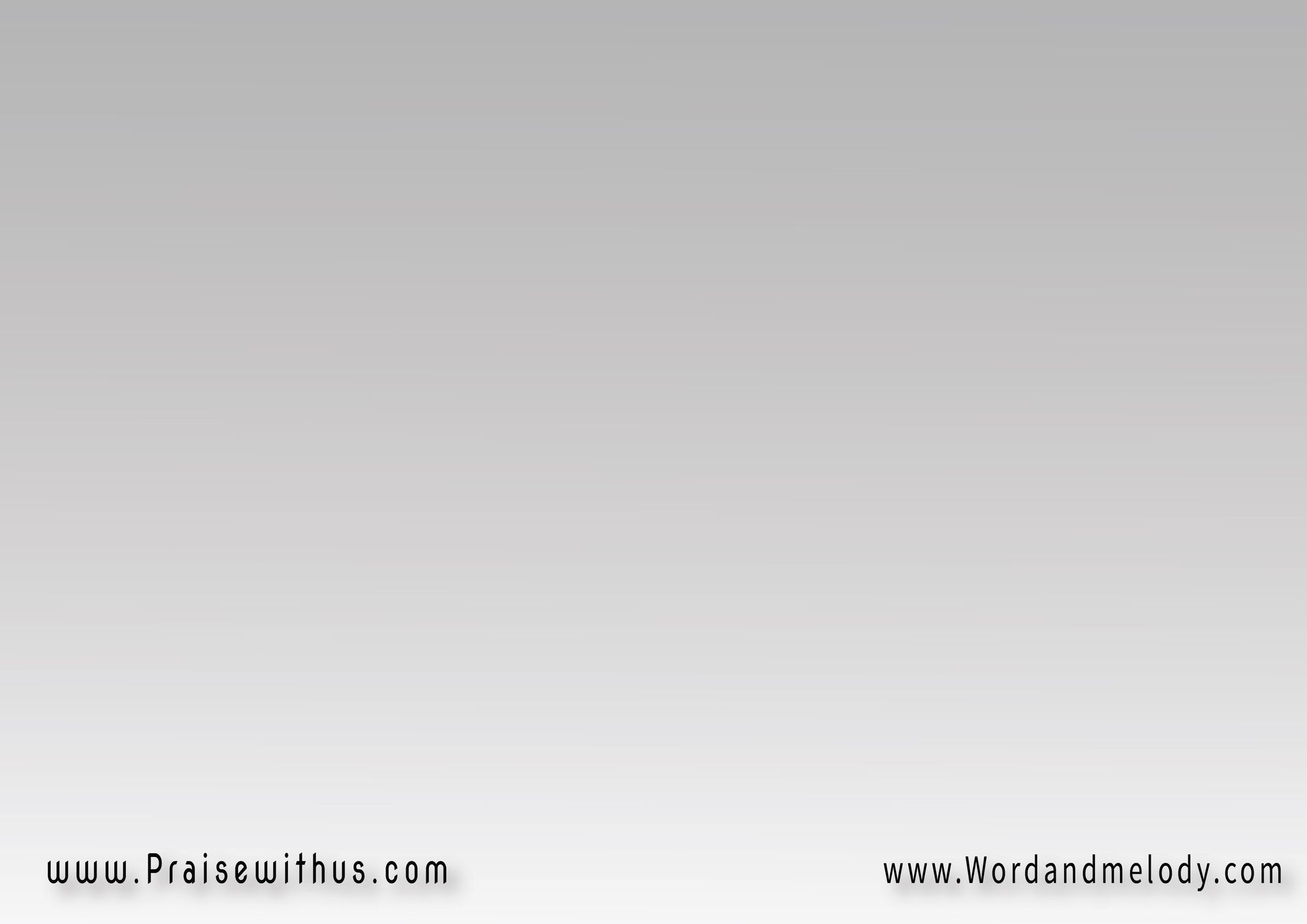 ما أعظم إسمك يا سيدي الحبيبما أمجد إسمك فإنه عجيبهيا نعليه معاً إن إسمه عجيب
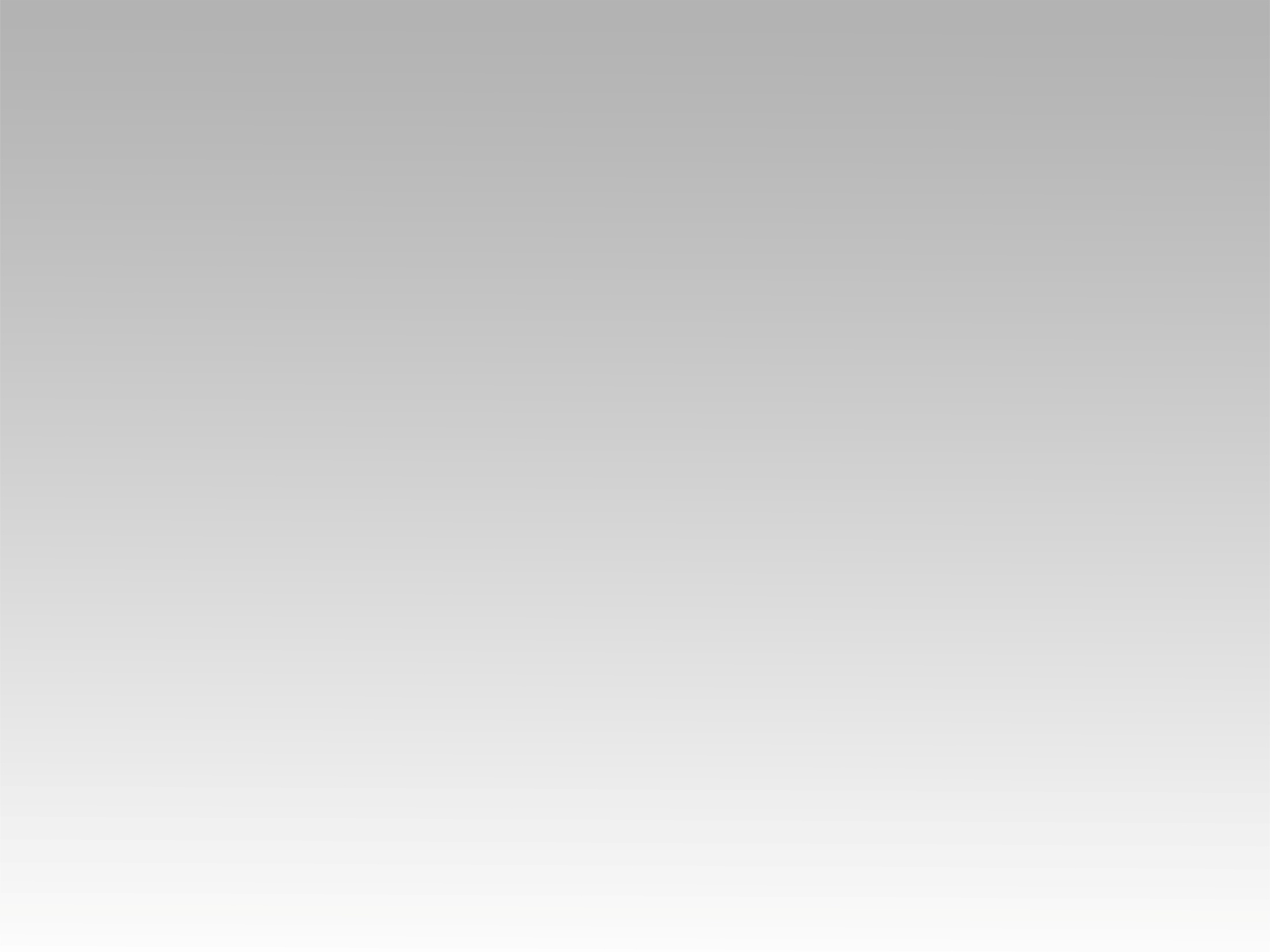 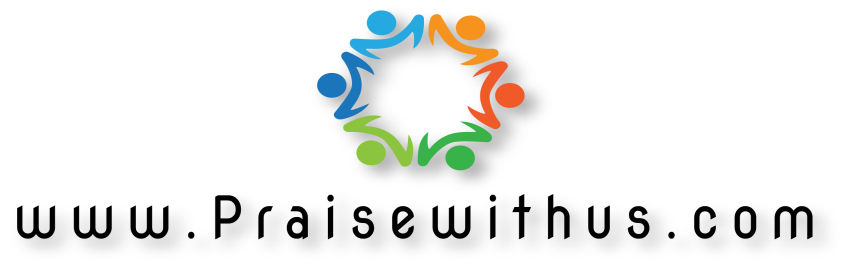